Quotients of Fractions
Dividing fractions
by fractions
How to Use This Presentation
Google Slides
PowerPoint
Canva
Click on the "Google Slides" button below this presentation preview. Make sure to sign in to your Google account. Click on "Make a copy." Start editing your presentation.

Alternative: Click on the "Share" button on the top right corner in Canva and click on "More" at the bottom of the menu. Enter "Google Drive" in the search bar and click on the GDrive icon to add this design as a Google slide in your GDrive.
Click on the "PowerPoint" button below this presentation preview. Start editing your presentation.

Alternative: From Canva template file, Click on the "Share" button on the top right corner in Canva and click on "More" at the bottom of the menu. Enter "PowerPoint" in the search bar and click on the PowerPoint icon to download.
Click on the "Canva" button under this presentation preview. Start editing your presentation. You need to sign in to your Canva account.
Learning
Outcomes
2.  
Use multiplication to divide two fractions
1. 
Find the reciprocal of a fraction
3.  
Solve division
word problems
1/8 slices
How many 

make up half of a cake?
Answer Key
1/8 slices
4 slices
How many 

make up half of a cake?
There are of
 
1/8 in half of a cake.
9
2
2
9
7
1
Getting The Reciprocal
We swap the numerator and the denominator of a fraction.
1
7
7
or
Recall: Whole numbers can be represented as a fraction with a denominator of 1.
3
4
3
4
9
8
2
3
3
2
multiply
find the reciprocal
÷
×
To find the quotient of two fractions, multiply the first 
fraction by the reciprocal of the second. Then, multiply the 
numerators and denominators.
1
8
=
or
1
Add a 
section
header
2
5
1
3
÷
= ?
Try to 
solve this one!
Write your answer here.
OPTIONAL: 
Add a text quote, photo, 
video, or visual model to support your idea.
6
5
2
5
1
3
ANSWER KEY
6
5
2
5
3
1
×
÷
= ?
2
5
3
1
1
5
Try to 
solve this one!
×
=
or
1
1
5
1
or
=
equally shared
in each
per
divided by
Division Story Problems
Division story problems usually 
have the following keywords:
Mila has 8/9 liters of juice 
in a pitcher. She pours it 
equally into smaller glasses 
with a capacity of 2/9 liter 
each. How many glasses 
can she fill?
8
9
8
9
72
18
2
9
9
2
ANSWER KEY
÷
×
Division Story Problems
Mila has 8/9 liters of juice 
in a pitcher. She pours it 
equally into smaller glasses 
with a capacity of 2/9 liter 
each. How many glasses 
can she fill?
=
=
4
Mila can fill 4 glasses with juice.
Concept check
Find the reciprocal
Multiply the fractions
The reciprocal of a whole number is a fraction of 1 over the whole number.

The reciprocal of a fraction can be found by swapping the numerator and denominator.
To divide one fraction by another, multiply the first fraction by the reciprocal of the second.
Show a friend
How will finding the 
reciprocal of a fraction help 
in dividing fractions?
Explain your answers in our next session.
References
Mathspace. “2.03 Divide fractions | Grade 6 Math | Common Core 6 - 2023 Edition.” Accessed 24 July 2023, https://mathspace.co/textbooks/syllabuses/Syllabus-1155/topics/Topic-21887/subtopics/Subtopic-279725/?searchString=&activeTab=theory

Mathspace. “2.05 Problem solving with fractions | Grade 6 Math | Common Core 6 - 2023 Edition.” Accessed 24 July 2023, https://mathspace.co/textbooks/syllabuses/Syllabus-1155/topics/Topic-21887/subtopics/Subtopic-279727/?searchString=&activeTab=theory
Resource 
Page
Use these design resources in your
Canva Presentation.
This presentation template uses the following free fonts:
Titles: Bree Serif
Headers: Architects Daughter
Body Copy: Montserrat
You can find these fonts online too. Happy designing! 

Don't forget to delete this page
before presenting.
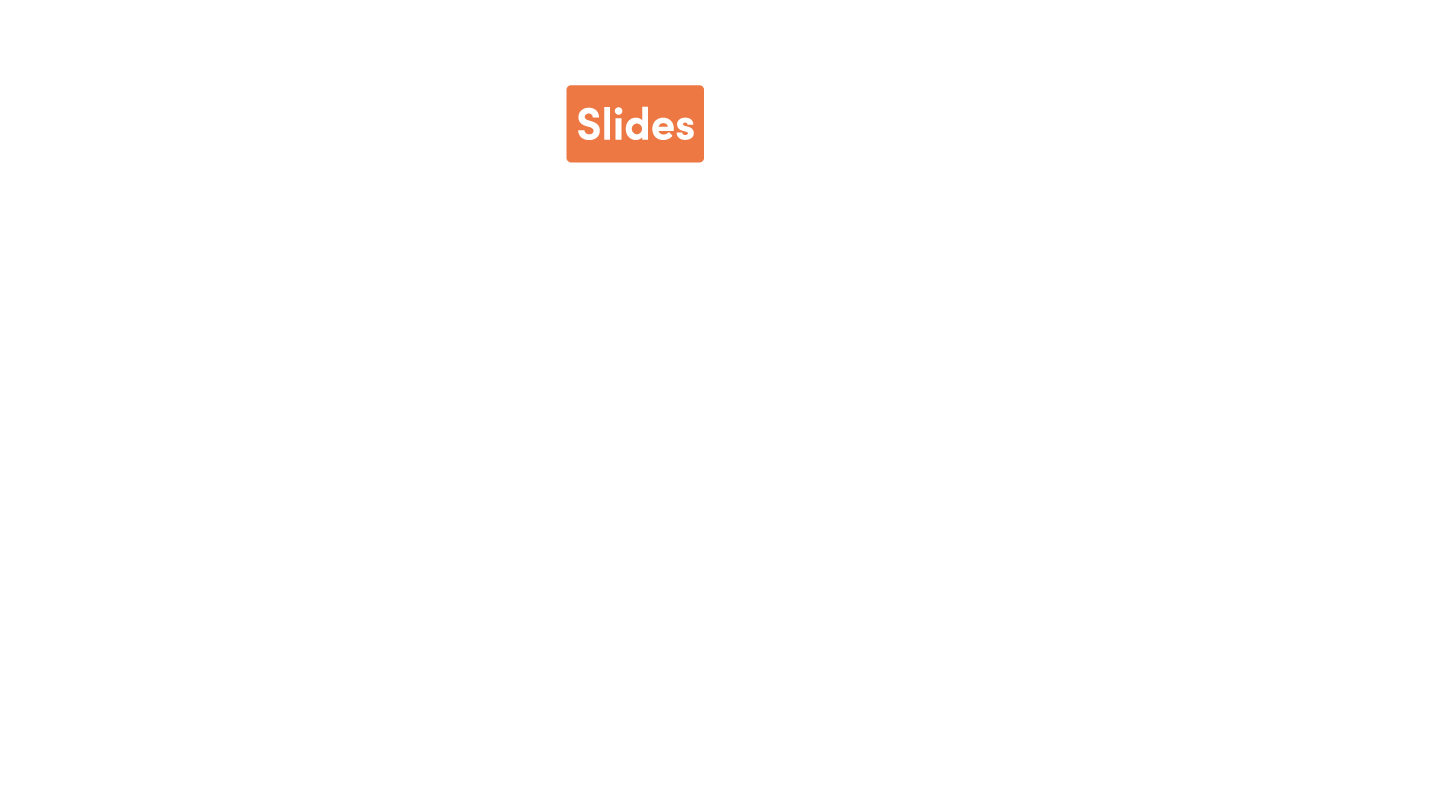 This presentation template is free for everyone to use thanks to the following:
SlidesCarnival for the presentation template
Pexels for the photos
Happy designing!